MULTI-QUERY MULTI-HEAD ATTENTION POOLING AND INTER-TOPK PENALTY FOR SPEAKER VERIFICATION
Miao Zhao1, Yufeng Ma1, Yiwei Ding1,2, Yu Zheng1, Min Liu1, Minqiang Xu1*
1SpeakIn Technologies Co. Ltd., ShangHai, China
2Fudan University
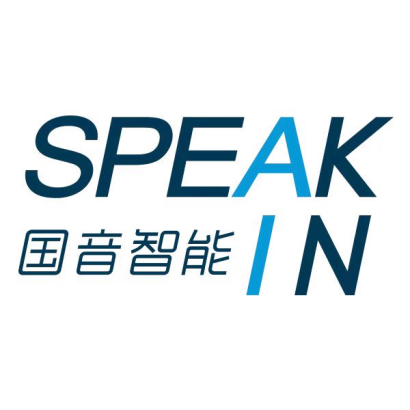 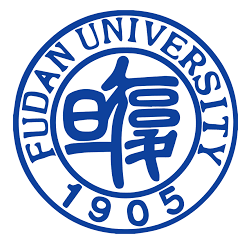 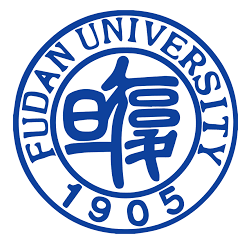 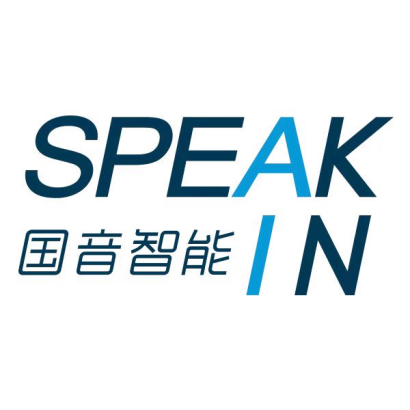 Overview
Abstract
Datasets And Results
Baseline System
Proposed Methods
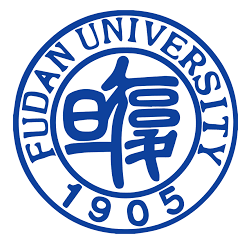 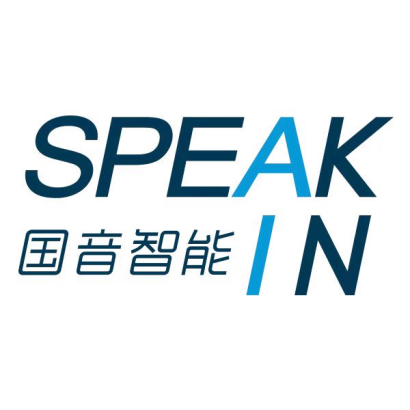 Abstract
performance
By adopting both the MQMHA and inter-topK penalty, we achieved state-of-the-art performance in all of the public VoxCeleb test sets.
pooling mechanism
loss function
The margin-based softmax loss functions are commonly adopted to obtain discriminative speaker representations. To further enhance the inter-class discriminability, we propose a method that adds an extra inter-topK penalty on some confused speakers.
Most multi-head attention pooling mechanisms either attend to the whole feature through multiple heads or attend to several split parts of the whole feature. Our proposed MQMHA combines both these two mechanisms and gain more diversified information.
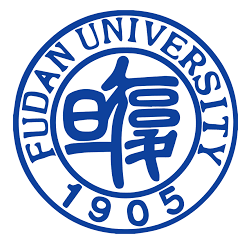 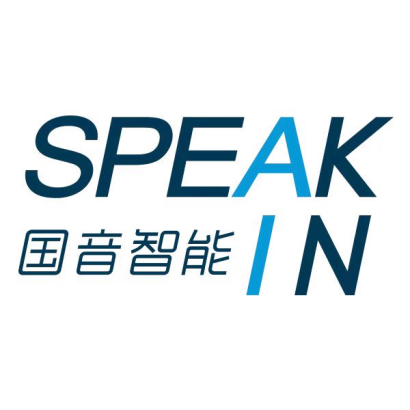 Datasets And Results
Training set
Test sets
The VoxCele2-dev dataset was used as our training set.
VoxCeleb1-O
VoxCeleb1-E
VoxCeleb1-H
VoxSRC20-dev(out of domain)
VoxSRC21-val(multi-lingual)
spk: 5,994
utt:1,092,009
spk: 17,982
utt:3,276,027
spk: 17,982
utt:16,380,135
+SPEED AUG
+KALDI AUG
A 3-fold speed augmentation to generate extra twice speakers. Each segment was perturbed by 0.9 or 1.1 factor.
RAW DATA
It is worth mentioning that the VoxSRC20-dev and VoxSRC21-val are much harder to recognize as the VoxSRC20-dev contains some out-of-domain utterances and the VoxSRC21-val focuses on multi-lingual verification.
Use RIRs and MUSAN to create extra four augmented copies of the above training utterances.
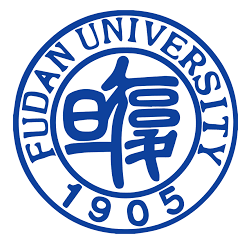 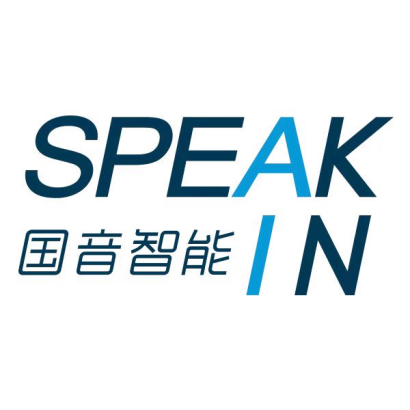 Datasets And Results
Overall Results
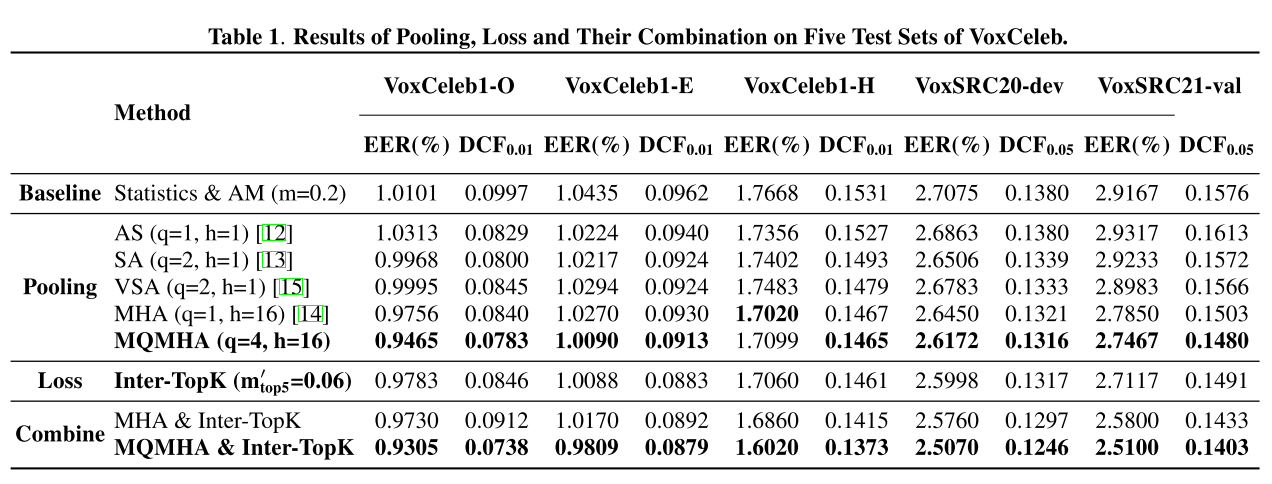 Take the performance of VoxSRC21-val as our benchmark, :
MQMHA pooling：5.83% and 6.09% relative improvement;
Inter-topK penalty：7.03% and 5.39% relative improvement;
MQMHA pooling with inter-topK loss：13.94% and 10.98% relative improvement.
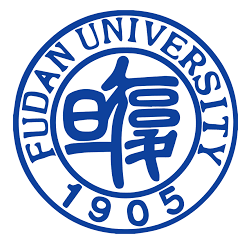 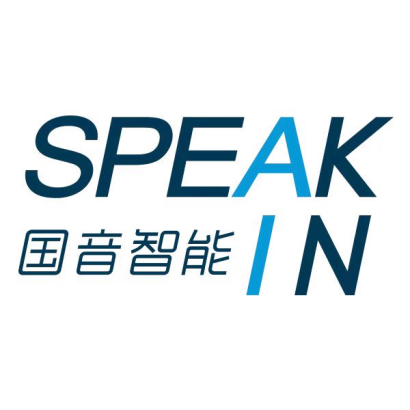 Datasets And Results
Ablation Study of MQMHA Pooling
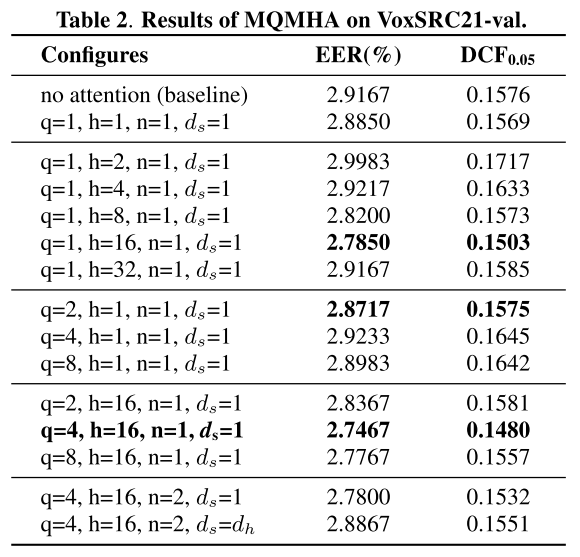 When h=16, the best results are obtained；
When h=1, the results are unstable when increasing the number of queries；
When h=16,q=4, the improvements of multi-query are significant；
Increasing n, we do not observe better results
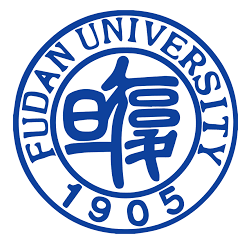 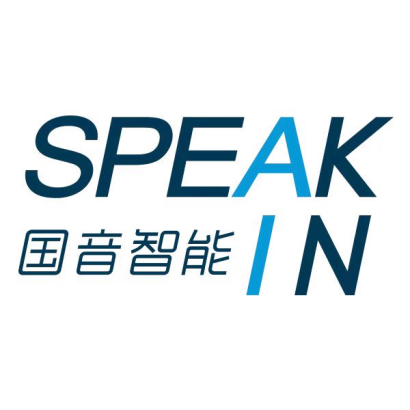 Datasets And Results
Ablation Study of Inter-topk Penalty
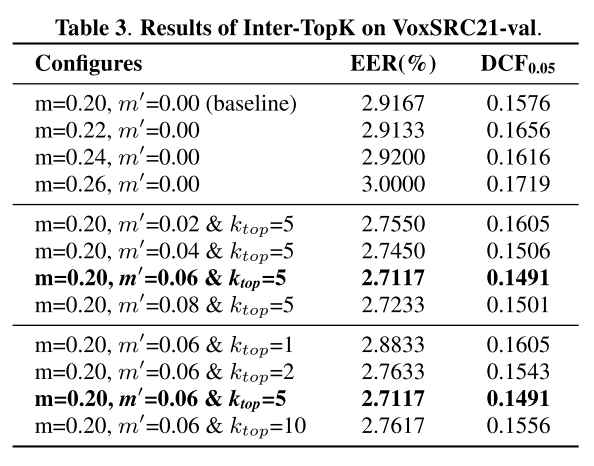 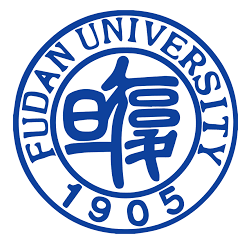 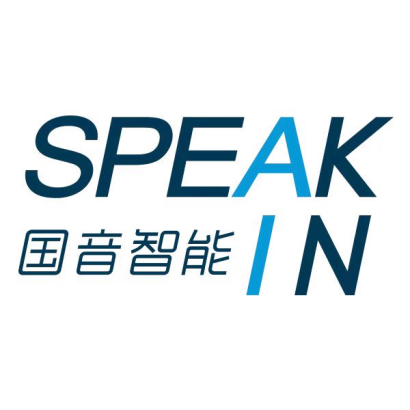 Baseline System
Architecture
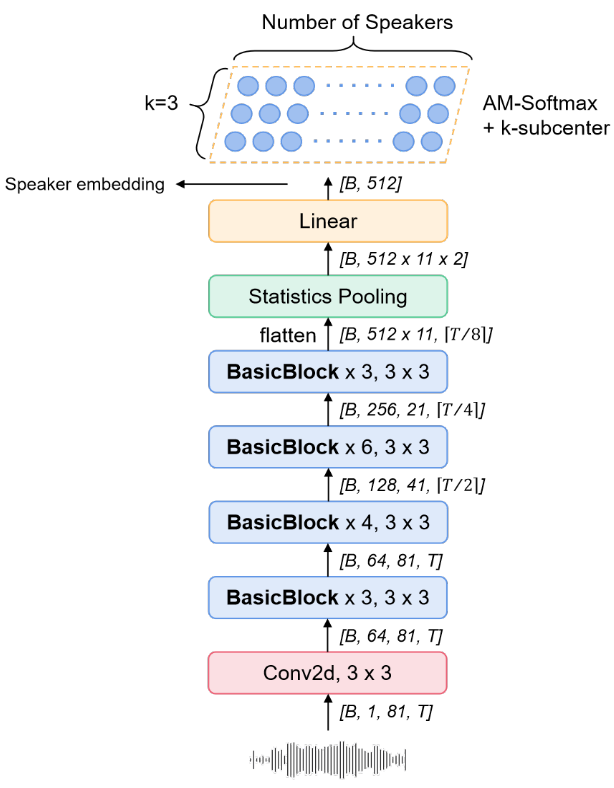 Acoustic Feature: 81-dimensional log Mel filter fbank
Backbone: a modified 34-layer ResNet
Pooling: statistics pooling with concatenating mean and stddev
Loss: AM-Softmax with 3 sub-centers
He, Kaiming, et al. "Deep residual learning for image recognition." Proceedings of the IEEE conference on computer vision and pattern recognition. 2016.
Attention
…
W1
W2
W3
W4
W5
W6
WN
…
h1
h2
h3
h4
h5
h6
hN
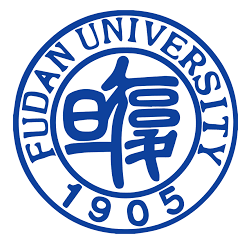 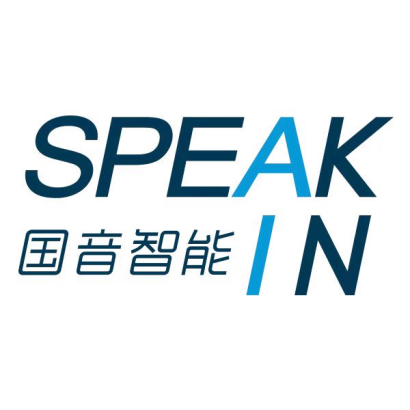 Proposed Methods
Multi-query Multi-head Attention Pooling
Attention 3
…
W13
W23
W33
W43
W53
W63
WN3
Utterance Level Representation
Attention 2
…
C=
W12
W22
W32
W42
W52
W62
WN2
Attention 1
…
Utterance Level Representation
W11
W21
W31
W41
W51
W61
WN1
h13
Head 3
h12
Head 2
…
h11
Head 1
h1
h2
h3
h4
h5
h6
hN
Sequence of Encoded Representations
Sequence of Encoded Representations
Head=1,query=1
Head=3,query=1
Miquel India, Pooyan Safari, and Javier Hernando, “Self multi-head attention for speaker recognition,” arXiv preprint arXiv:1906.09890, 2019.
…
Attention 3
W1
W2
W3
W4
W5
W6
WN
Attention1
…
W1
W2
W3
W4
W5
W6
WN
…
…
…
h1
h1
h1
h2
h2
h2
h3
h3
h3
h4
h4
h4
h5
h5
h5
h6
h6
h6
hN
hN
hN
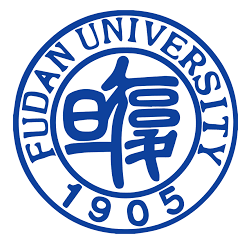 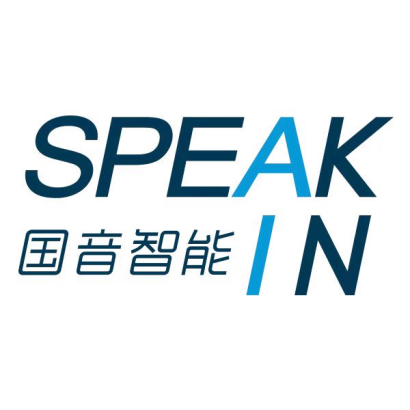 Proposed Methods
Multi-query Multi-head Attention Pooling
Utterance Level Representation：concat the representation of every query
Query3
Query1
Query2
…
Attention2
…
W1
W2
W3
W4
W5
W6
WN
Sequence of Encoded Representations
Sequence of Encoded Representations
Sequence of Encoded Representations
Head=1,query=3
Yingke Zhu, Tom Ko, David Snyder, Brian Mak, and Daniel Povey, “Self-attentive speaker embeddings for text independent speaker verification.,” in Interspeech, 2018, vol. 2018, pp. 3573–3577.
…
Attention 3
W23
W33
W43
W53
WN3
W63
W13
Attention 2
…
W12
W22
W32
W42
W52
W62
WN2
Attention 1
…
W11
W21
W31
W41
W51
W61
WN1
h13
Head 3
h12
Head 2
…
h11
Head 1
h1
h2
h3
h4
h5
h6
hN
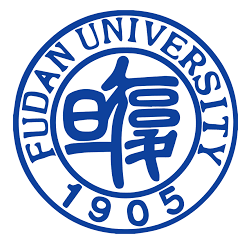 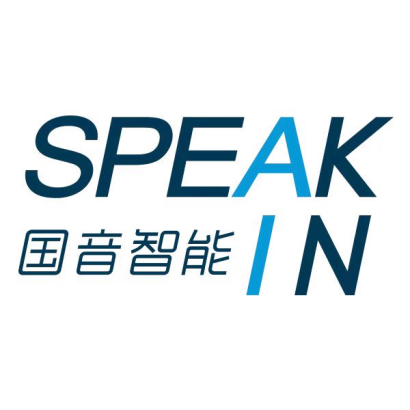 Proposed Methods
Multi-query Multi-head Attention Pooling
Utterance Level Representation：concat the representation of every query
Attention 3
…
…
Attention 3
W13
W13
W23
W33
W43
W53
W63
WN3
W13
W23
W33
W43
W53
W63
WN3
Attention 2
Attention 2
…
…
W12
W22
W32
W42
W52
W62
WN2
W12
W22
W32
W42
W52
W62
WN2
C22=
C33=
C11=
Attention 1
Attention 1
…
…
W11
W21
W31
W41
W51
W61
WN1
W11
W21
W31
W41
W51
W61
WN1
h13
Head 3
h13
Head 3
h12
Head 2
…
h12
Head 2
…
h11
Head 1
h11
Head 1
h1
h2
h3
h4
h5
h6
hN
h1
h2
h3
h4
h5
h6
hN
Sequence of Encoded Representations
Sequence of Encoded Representations
Sequence of Encoded Representations
Head=3,query=3
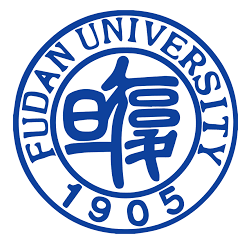 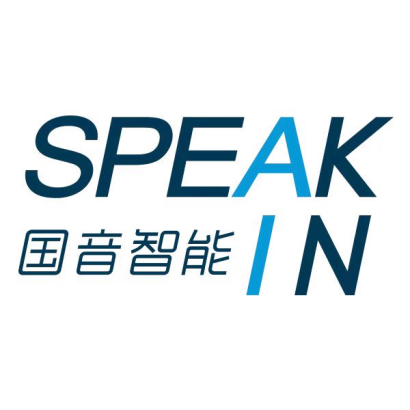 Proposed Methods
Multi-query Multi-head Attention Pooling
AS (H = 1, Q = 1, n = 2, ds = 1)
MHA (H > 1, Q = 1, n = 1, ds = 1)
SA (H = 1, Q > 1, n = 2, ds = 1) 
VSA (H = 1, Q > 1, n = 2, ds = dh)
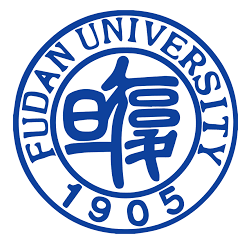 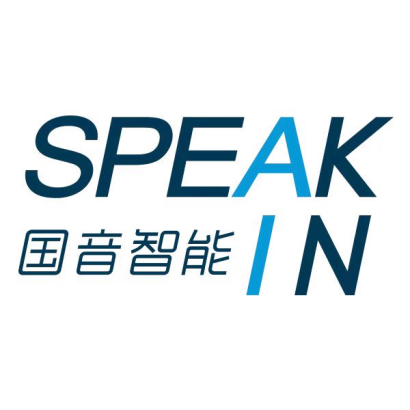 Proposed Methods
Extra Inter-TopK Penalty for AM-Softmax Loss
Top-K: pay more attention to the confused pairs


A hard prototype mining method 
but without extra sampling requirements.
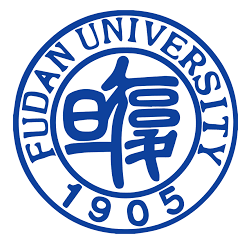 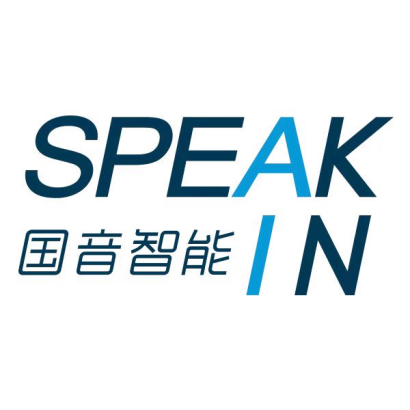 Datasets And Results
Ablation Study of MQMHA Pooling
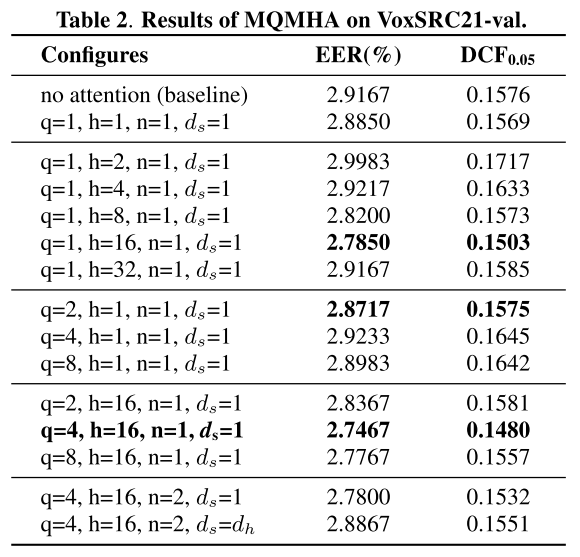 When h=16, the best results are obtained；
When h=1, the results are unstable when increasing the number of queries；
When h=16,q=4, the improvements of multi-query are significant；
Increasing n, we do not observe better results
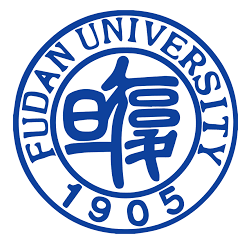 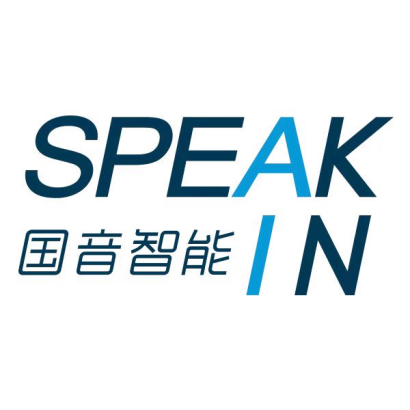 Datasets And Results
Ablation Study of Inter-topk Penalty
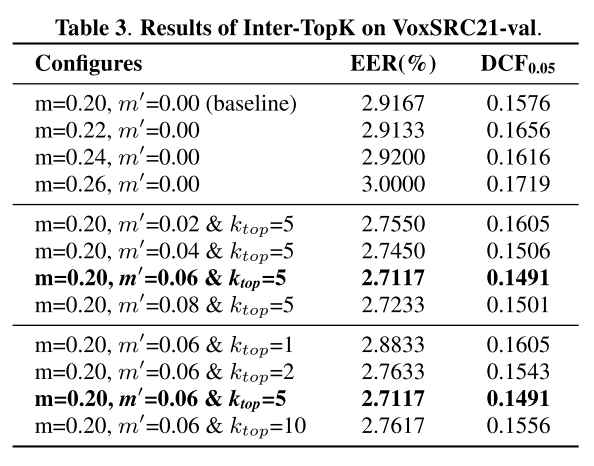 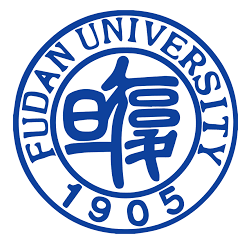 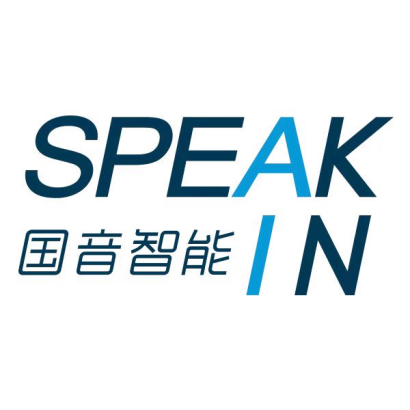 Datasets And Results
Overall Results
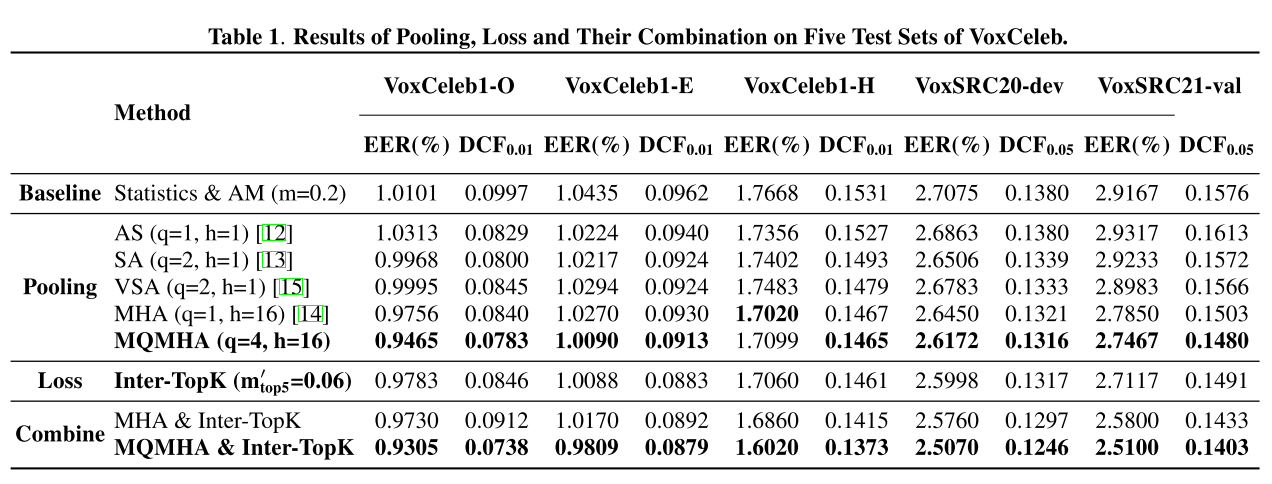 Take the performance of VoxSRC21-val as our benchmark, :
MQMHA pooling：5.83% and 6.09% relative improvement;
Inter-topK penalty：7.03% and 5.39% relative improvement;
MQMHA pooling with inter-topK loss：13.94% and 10.98% relative improvement.
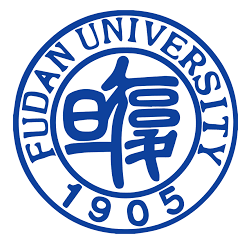 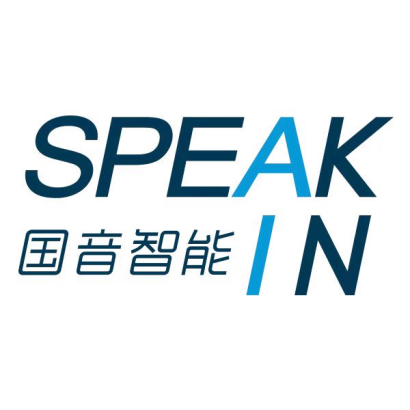 Q&A